New Test Facilities at Argonne
LAPPD Collaboration meeting
June 10 2010
Matt Wetstein, Bernhard Adams, Matthieu Chollet
Sector 7 beamline at the APS

Current status of MCP testing

Next step

New facility
2
APS Sector 7
E
C
D
B
A
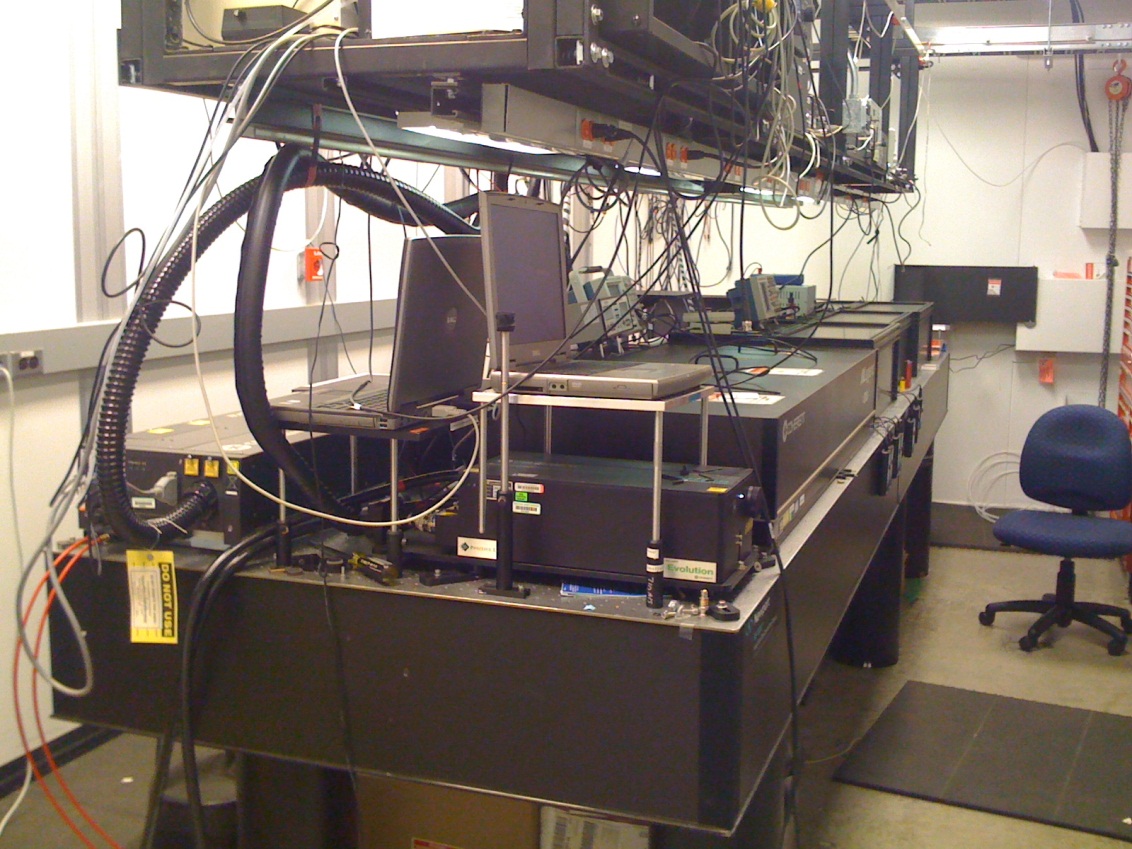 Ti:Sapphire Femto-second Laser

800 nm (near infrared)

2.5W average output power

1 or 5 KHz repetition rate

55 fs pulses
3
measures the optical and electronic characteristics of MCP/Photocathode/stripline assemblies simultaneously with precision timing and gain in realistic operating conditions.
•Working with ALD functionalized MCP’s
•Working with stripline anode structure similar to final product
• Understand what MCP chemistry work
•Photon counting, pulse height distributions, amplification curves
•Image profile, position resolution, signal shape, uniformity
•I/V curves, dark current, technical issues
• Advanced Characterization in the time domain
•Transit time spread, arrival time, first strike problem
• Full sized testing
4
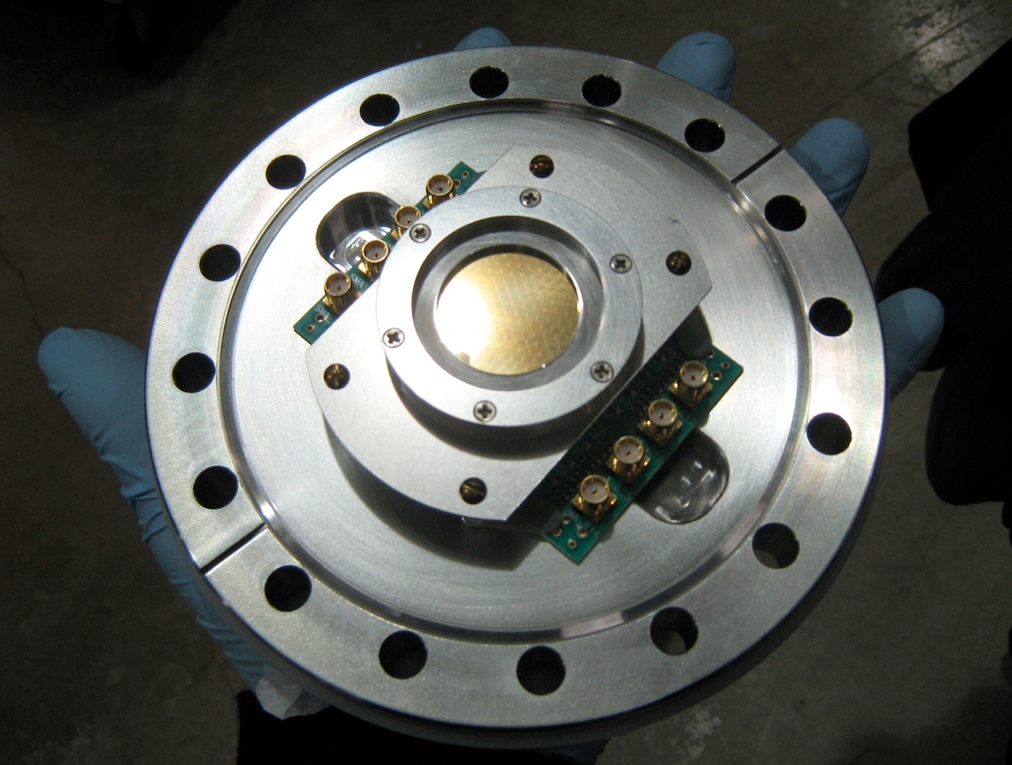 Test setup:
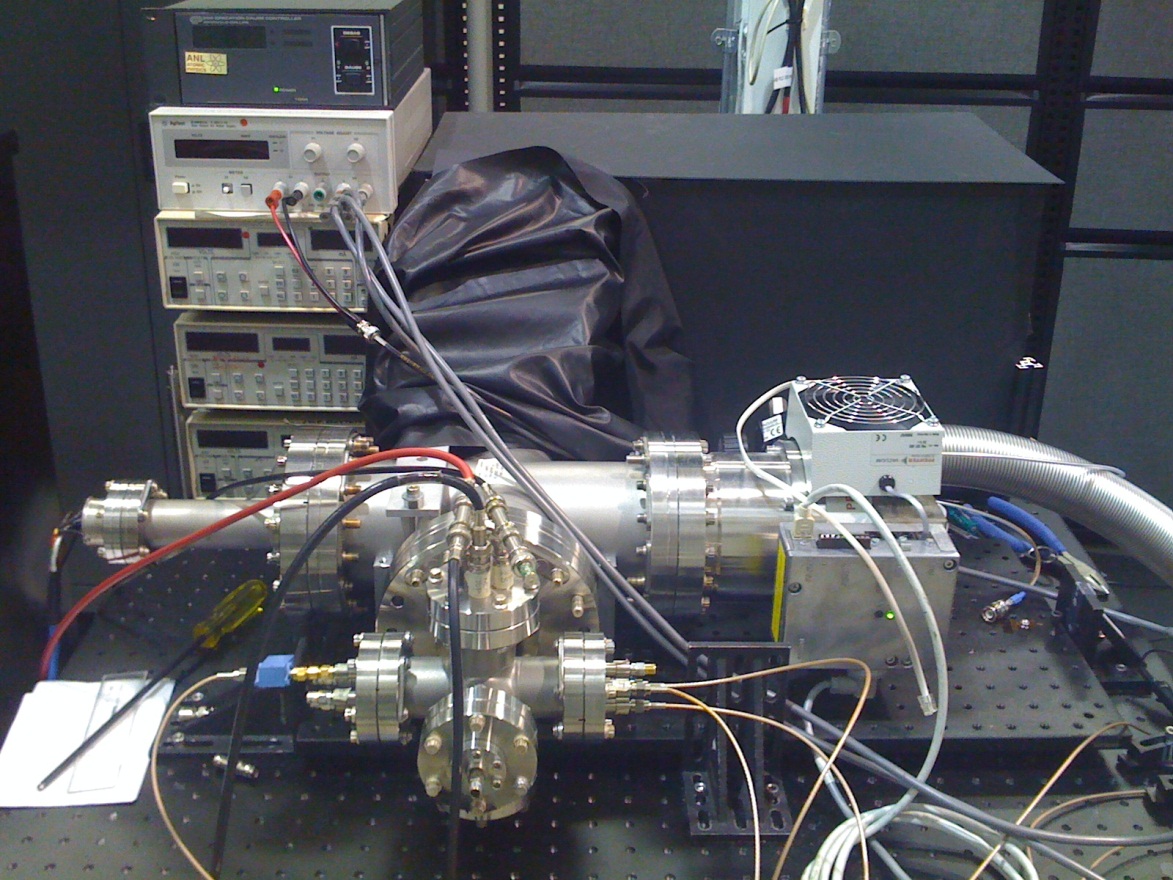 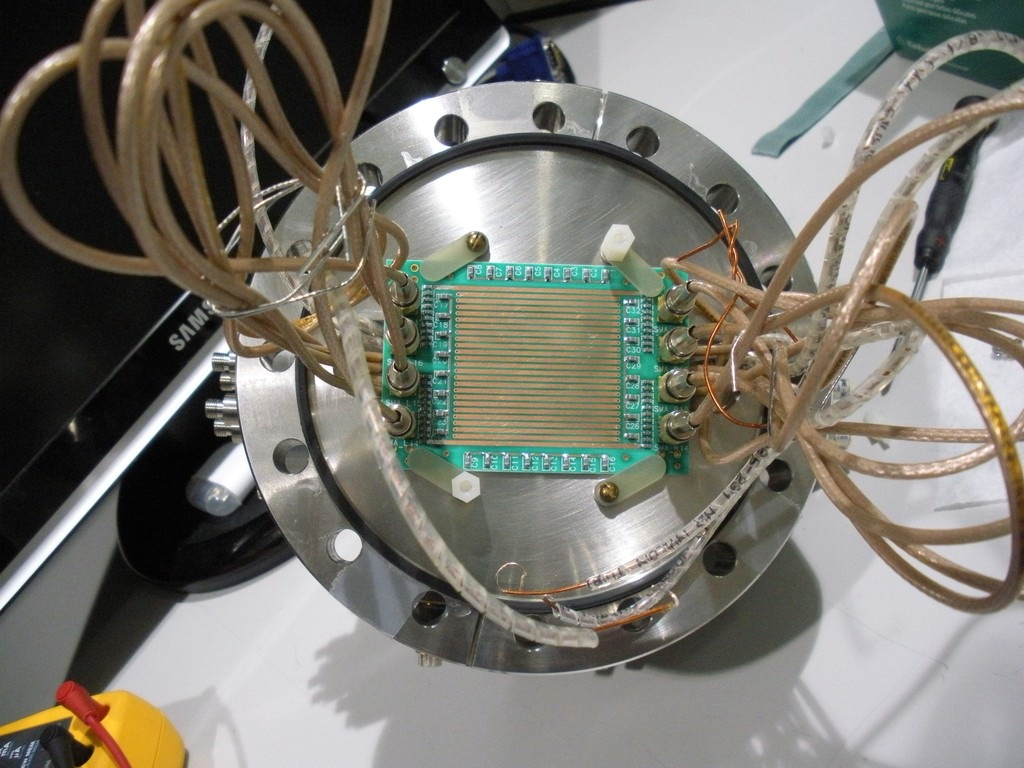 5
Laser setup:
Test Chamber
BBO crystals
Flip mirror
800, 400nm rejection mirrors
UV
LED
Reference Diode
6
Achievements:

A working characterization system built from scratch.
Developed methodology for UV-LED and laser based MCP Measurements
Demonstration of enhanced amplification with high SEE ALD coating on 
commercial  MCP.
First measurements of a working Argonne MCP pair.
Stronger collaboration with fabrication, simulation, and testing groups.
Faster turn-around and feedback.
7
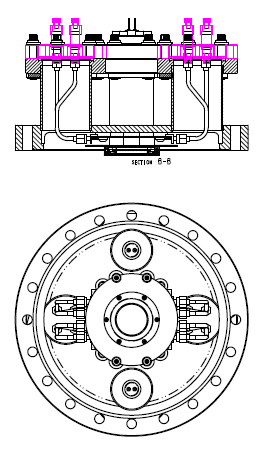 Next step:
B-Flange Status:

We have:
Flange
Adaptor flange to fit current chamber
parts for 2-3 complete MCP sample holders


Automation:
Voltage scan/data acquisition script
WIENER power supply...ordered (not sure of lead time...)


Large Chamber

What we critically need:

Photocathode (being built)
Fixtures to attach sample holder to B flange (being ordered)
spacers to apply bias voltages across inter-MCP gap and PC gap (need to finish design and have built)
A way to take the adapted B flange on and off the small chamber (rubber gasket)
signal board with parallel connectors (being built)
  
Hoping to ramp this us in the next few weeks…
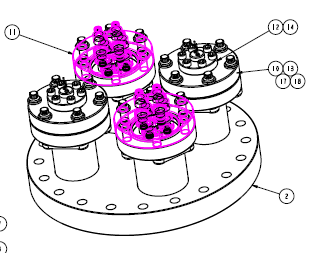 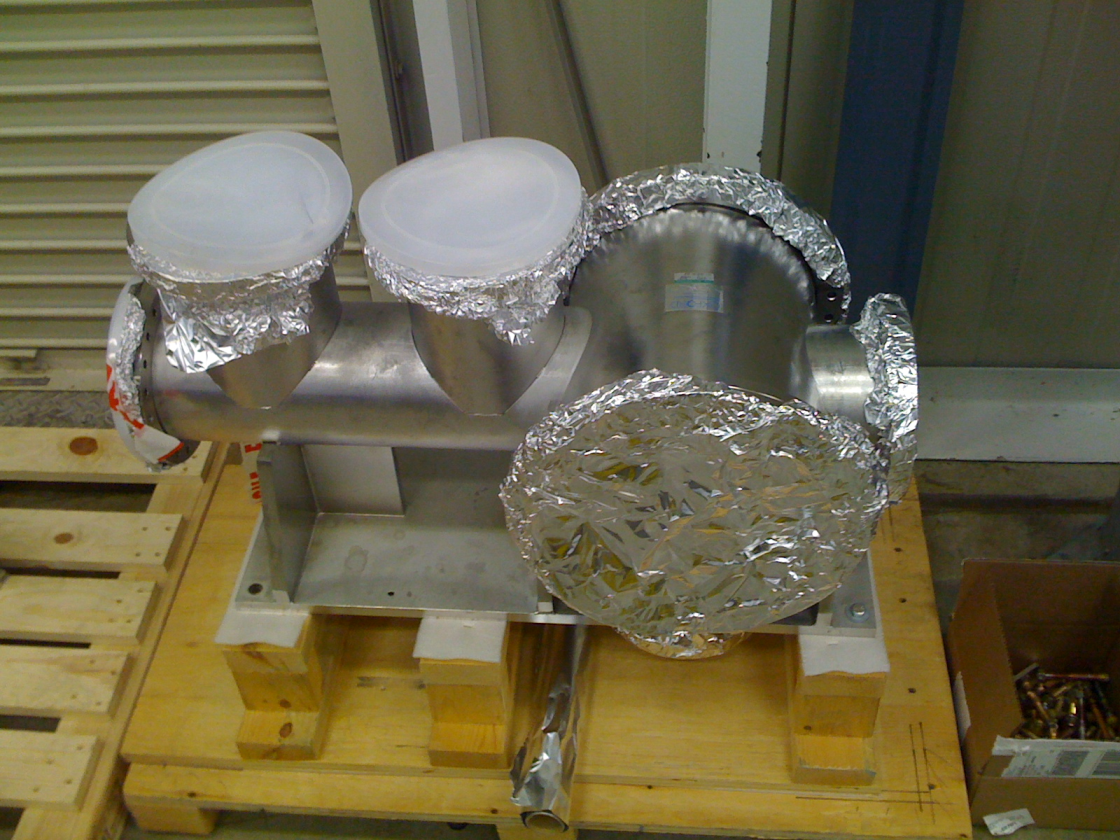 8
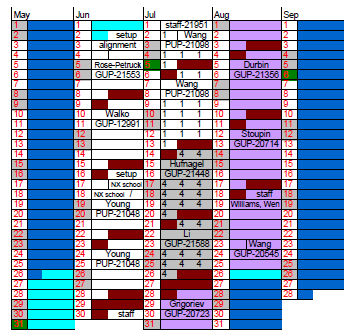 Parasitic use of the beamline laser
3 months experiments

Laser available only during 1 month shutdown time
E
D
C
9
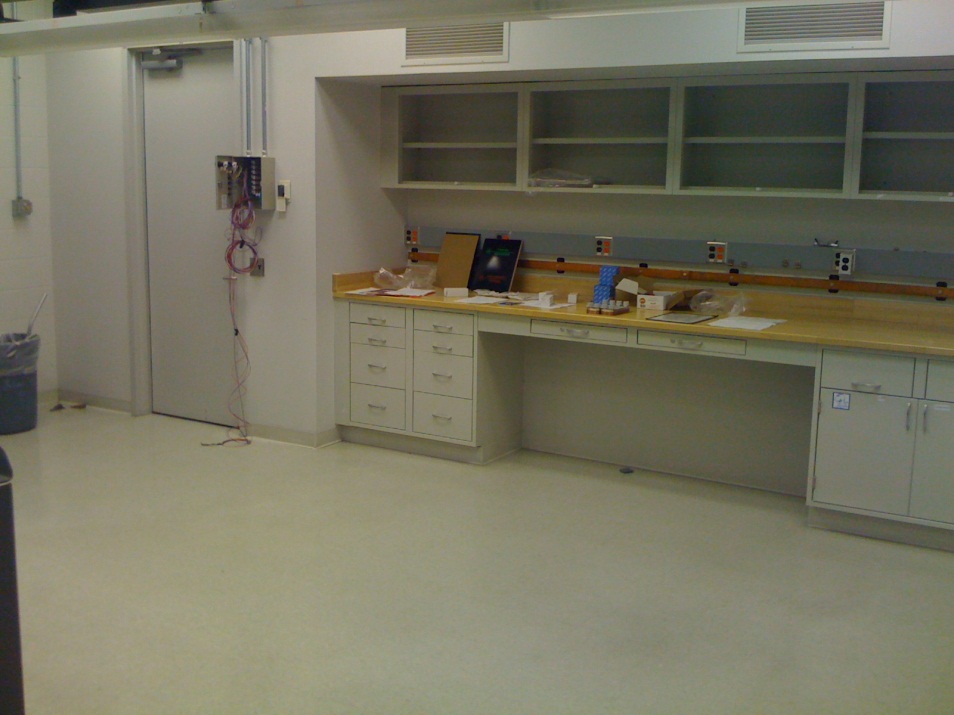 New laser room:
Class 3B Laser:

800nm
<1w average output power
50 fs pulse @ 1 KHz
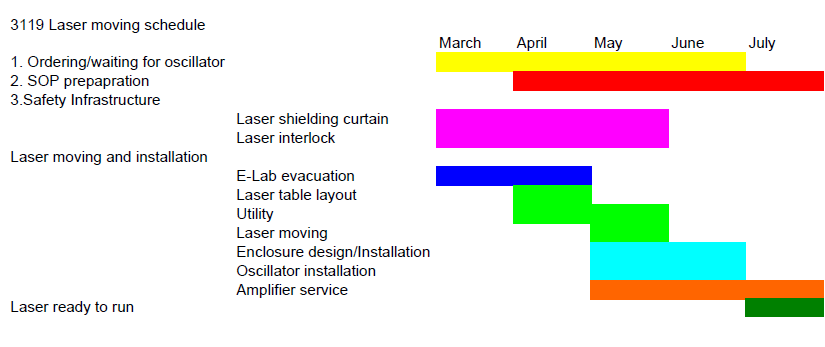 10
Double pulse excitation:
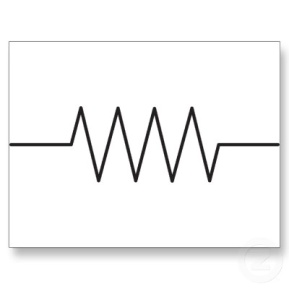 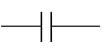 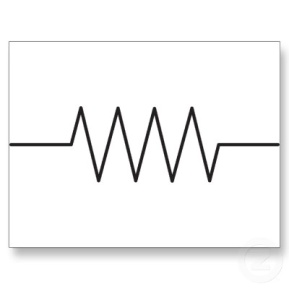 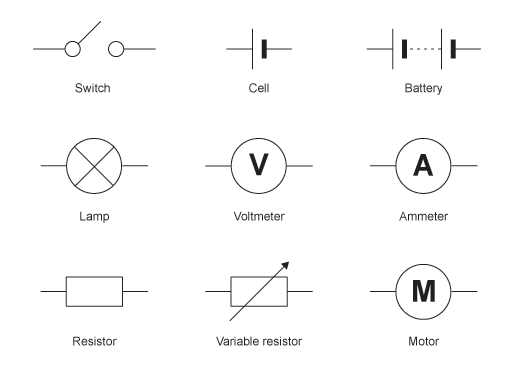 Relaxation time measurement
l/4
l/4
Equivalent circuit of a pore
IR
UV
MCP
11
Conclusion
Methodology for MCP characterization

Automated measurements is on the way.

Database to keep track of samples and test results

Update of test setup with B-flange

Ready the big chamber for real size test
12